TEMU III
UKURAN ANGKA KEMATIAN
DI AKHIR 1660-AN, GRAUNT MENGEMBANGKAN SISTEM PENELUSURAN DAN PEMAHAMAN PENYEBAB KEMATIAN YANG DISEBUT ‘BILLS OF MORTALITY’.

WILLIAM FARR (1807-83) DITUNJUK SEBAGAI ‘REGISTRAR GENERAL’ DI INGGRIS  MENGEMBANGKAN IDE GRAUNT. 

SISTEM REGISTRAR YANG DIKEMBANGKAN UNTUK DATA ‘VITAL STATISTIC’  LANDASAN PENGUMPULAN DATA DAN PENGGUNAAN VITAL STATISTIC DALAM EPIDEMIOLOGI
ANGKA KEMATIAN ATAU MORTALITAS MERUPAKAN ISTILAH EPIDEMIOLOGI DAN DATA VITAL STATISTIK UNTUK KEMATIAN.

TIGA PENYEBAB KEMATIAN:
DEGENERASI ORGAN DAN KONDISI TERKAIT
STATUS PENYAKIT
AKIBAT MASYARAKAT ATAU LINGKUNGAN (BUNUH DIRI, KECELAKAAN, BENCANA ALAM, DLL)
CARA PENYAJIAN PENYEBAB KEMATIAN DALAM ‘AKTE KEMATIAN’ YANG DIKENAL DENGAN ‘CAUSES OF DEATH AND UNDERLYING CAUSE OF DEATH’ YANG DIAJUKAN DALAM  “ICD-10” VERSI 2015.

PENYEBAB KEMATIAN YANG DICANTUMKAN DALAM AKTE KEMATIAN ADALAH SEMUA PENYAKIT, CEDERA, DAN KONDISI SAKIT YANG MENGAKIBATKAN KEMATIAN; JUGA DICATAT KEMATIAN YANG DIAKIBATKAN KECELAKAAN ATAU TINDAK KEJAHATAN
LANCET, 28-4-199730 PENYAKIT PEMBUNUH MANUSIA:
PERUBAHAN PENYEBAB KEMATIAN DI INDONESIA
MORTALITAS:
ANGKA KEMATIAN TAHUNAN (ANNUAL MORTALITY RATE)
ANGKA KEMATIAN KASAR (CRUDE DEATH RATE)
ANGKA KEMATIAN SPESIFIK:
	* AGE SPECIFIC DEATH RATE
	* CAUSE (DISEASE) SPECIFIC DEATH RATE
ANGKA KEMATIAN FATALITAS KASUS (DISEASE SPECIFIC FATALITY RATE)
ANGKA KEMATIAN BAYI (INFANT MORTALITY RATE)
MATERNAL MORTALITY RATE
ANGKA KEMATIAN KASAR (CRUDE DEATH RATE)

ISTILAH ‘CRUDE’ DIGUNAKAN KARENA SETIAP ASPEK KEMATIAN TIDAK MEMPERHITUNGKAN USIA, JENIS KELAMIN, PENYAKIT, ATAU PENYEBAB LAIINNYA.


               JUMLAH KEMATIAN TOTAL TAHUN …….
CDR=----------------------------------------------------------- X 1000
               JUMLAH PENDUDUK PADA TAHUN …….
ANGKA KEMATIAN SPESIFIK:
	* AGE SPECIFIC DEATH RATE
	* CAUSE (DISEASE) SPECIFIC DEATH RATE


AGE SPECIFIC DEATH RATE (ASDR)

		   S KEMATIAN UMUR 60-69 TAHUN ( …….)
ASDR (60-69) = --------------------------------------------------------- X 1000
		   S PENDUDUK UMUR 60-69 PADA  (……..)
CAUSE (DISEASE) SPECIFIC DEATH RATE  
ANGKA KEMATIAN MENURUT PENYEBAB



	        S KEMATIAN AKIBAT P TERTENTU TAHUN …..
C (P) SDR = --------------------------------------------------------------X 1000
                       S JUMLAH PENDUDUK TAHUN ………
Disease Specific Fatality Rate 

ANGKA FATALITAS KASUS DIGUNAKAN UTK MENGHUBUNGKAN KEMATIAN DAN KESAKITAN ( misalnya TBC)


	     S kematian karena TB TAHUN …..
TB SFR = ------------------------------------------------------ X 1000
		S kasus TBC  TAHUN……

SEKARANG DIGUNAKAN LEBIH LUAS LAGI  ZAT KIMIA, CIDERA, POLUSI  klb
Infant Mortality Rate (IMR=AKB) = 

  deaths under one year of age in  year (…………)
-------------------------------------------------------------------------------- x F
            no of live-births in the same year





Maternal Mortality Rate (MMR=AKI) =

 no. deaths due to preg, deliv, puerperium in a yr
------------------------------------------------------------------------------- x F
    no. of live-births in the same year
Kecamatan XYZ berpenduduk 180 000. Selama tahun 2000 terdapat 1050 kematian karena semua sebab. Sejumlah 650 kasus TBC telah ditemukan, 400 pria & 250 wanita. Selama tahun tsb terdapat 80 kematian karena TBC, 60 diantaranya adalah pria. 
Gunakan data tersebut untuk 4 pertanyaan berikut.
a.   Angka kematian kasar (CDR) di Kecamatan tsb
b.   Angka kematian karena TBC
c.    Angka kematian kasus karena TBC
d.   Angka kematian khas jenis kelamin krn TBC pd pria
Kepala-Kepala Puskesmas melaporkan kepada Dinas Kesehatan Entahlah bahwa antara tanggal 30 April dan 16 Mei telah terjadi 32 kasus penyakit kuning. Dapatkah sesorang menyimpulkan bahwa hal ini merupakan suatu masalah yang bersifat epidemik? Mengapa?
Seratus dua belas menjadi sakit akibat piknik yang diikuti oleh 250 orang yang terdiri dari 80 pria dan 170 wanita. Rincian mereka yang jatuh sakit adalah 76 wanita dan 36 pria.

Gunakan data tersebut untuk menjawab pertanyaan berikut:
1. Angka serangan khas jenis kelamin bagi pria
2. Angka serangan khas jenis kelamin bagi wanita
3. Angka serangan keseluruhan
DARI STUDI LONGITUDINAL DI KEBUPATEN EREHWON PADA TAHUN 2002 DENGAN JUMLAH SAMPEL 4600 IBU HAMIL DIPEROLEH DATA JUMLAH YANG MENINGGAL ADALAH 6 IBU KETIKA HAMIL TRIMESTER III, 7 IBU KETIKA MELAHIRKAN, DAN SATU ORANG KETIKA BAYI BERUSIA 28 HARI. Pada tahun itu JUMLAH KELAHIRAN ADALAH 4560. HITUNGLAH ANGKA KEMATIAN IBU
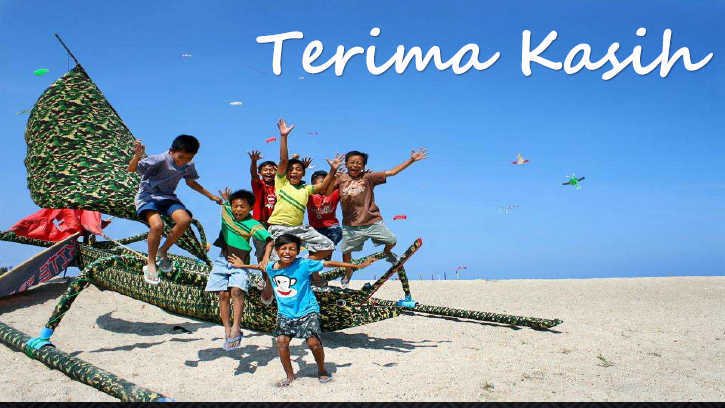